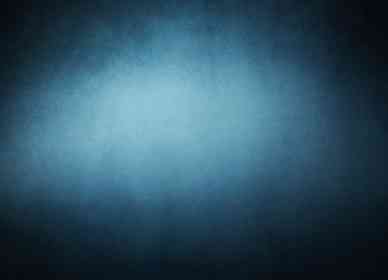 God and Salvation
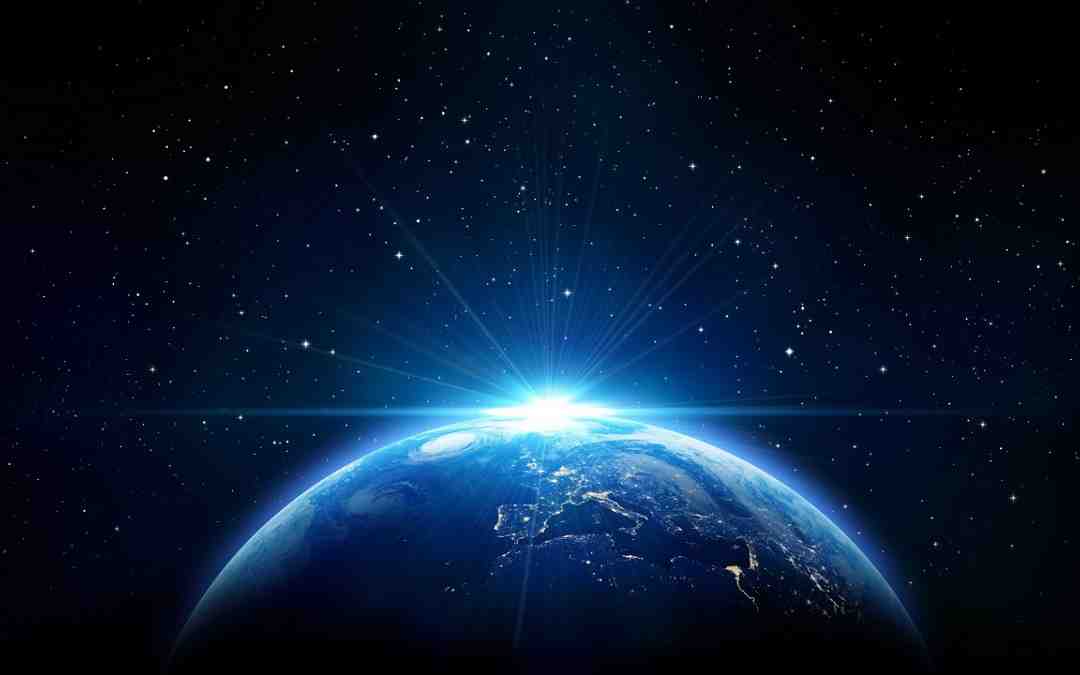 1 Tim 2:3-4 For this is good and acceptable in the sight of God our Savior,  who desires all men to be saved and to come to the knowledge of the truth.
1 Timothy 2:1-6
God’s eternal purpose..
Eph 3:10-11 now the manifold wisdom of God might be made known by the church to the principalities and powers in the heavenly places, 11 according to the eternal purpose which He accomplished in Christ Jesus our Lord.. 
1:4-5 He chose us in Him before the foundation of the world, that we should be holy and without blame before Him in love, 5 having predestined us to adoption as sons by Jesus Christ to Him-self, according to the good pleasure of His will..
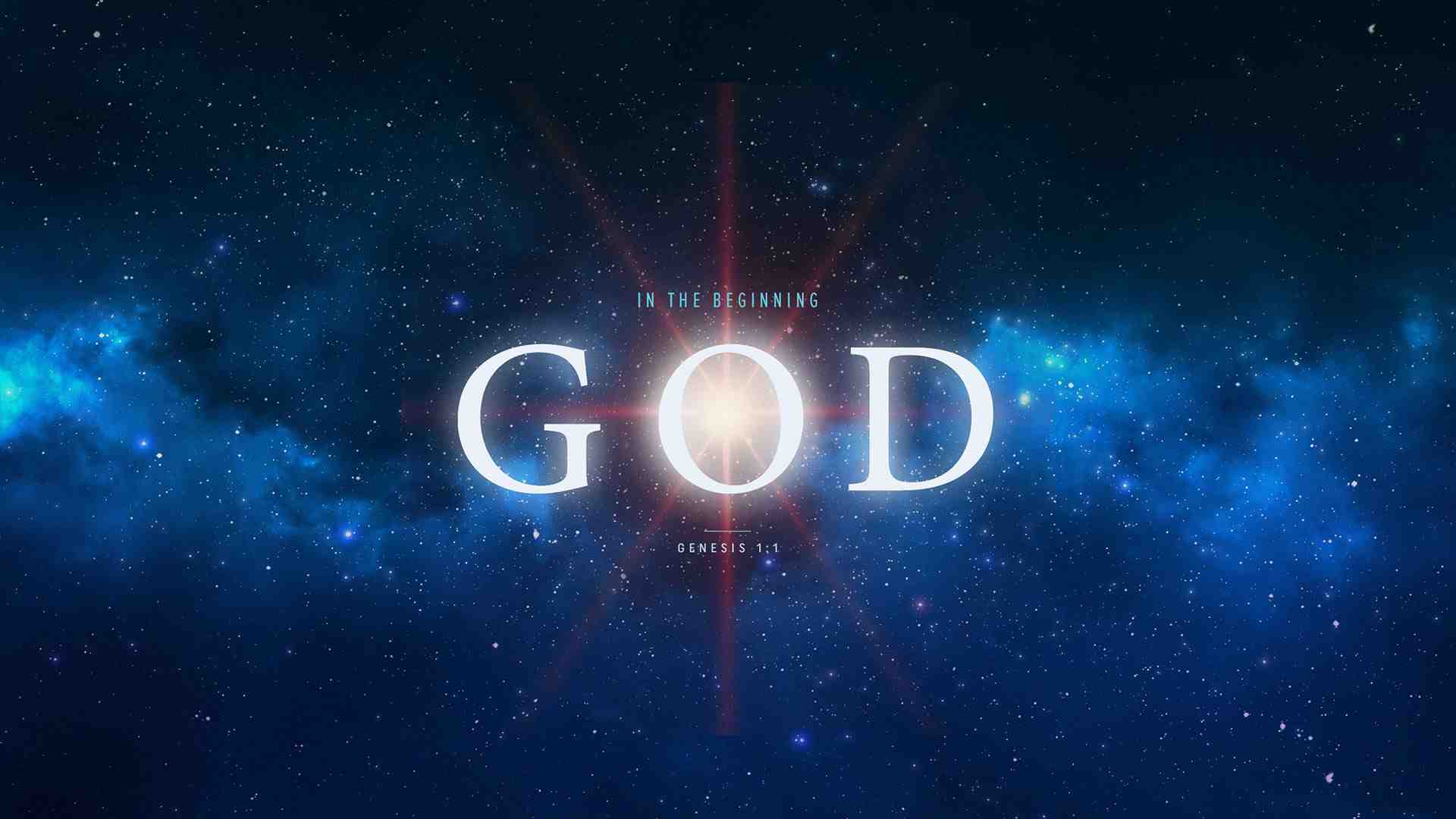 Intelligent design ..
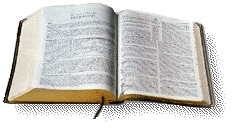 Genesis 1:1 In the beginning God created the heavens and the earth.
God created man for fellowship..
Genesis 1:27 So God created man in His own image; in the image of God He created him; male and female He created them. 
Psalm 8:4-5 What is man that You are mindful of him, and the son of man that You visit him? 5 For You have made him a little lower than the angels, crowned him with glory and honor.
Sin separates us..
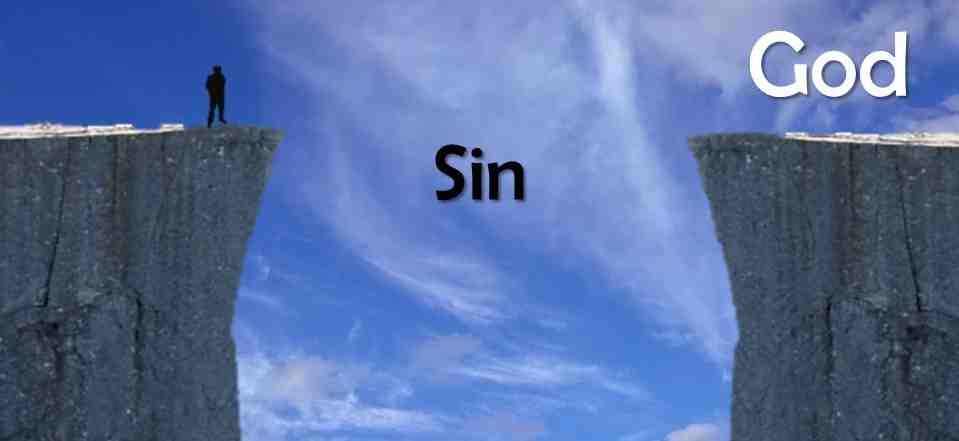 Romans 5:12 Therefore, just as through one man sin entered the world, and death through sin, and thus death spread to all men, because all sinned--
God’s plan of redemption
1 Tim 2:4 who desires all men to be saved and to come to the knowledge of the truth..
2 Cor 5:18-20 all things are of God, who has reconciled us to Himself through Jesus Christ.. 19 God was in Christ reconciling the world to Himself, not imputing their trespasses to them
Why would God send His Son?
Eph 2:8-10 For by grace you have been saved through faith, and that not of yourselves; it is the gift of God, 9 not of works, lest anyone should boast. 10 For we are His workmanship, created in Christ Jesus for good works, which God prepared beforehand that we should walk in them...
Motives for salvation..
John 3:16 For God so loved the world that He gave His only begotten Son, that whoever believes in Him (human response) should not perish but have everlasting life.
Romans 1:16 For I am not ashamed of the gospel of Christ, for it is the power of God to salvation for everyone who believes (human response) for the Jew first and also for the Greek.
God desires and has made salvation possible
God’s desire and provision..
1 Tim 2:1-6 Therefore I exhort first of all that supplications, prayers, intercessions, and giving of thanks be made for all men, 2 for kings and all who are in authority, that we may lead a quiet and peaceable life in all godliness and reverence.
God’s desire and provision..
3 For this is good and acceptable in the sight of God our Savior, 4 who desires all men to be saved and to come to the knowledge of the truth. 5 For there is one God and one Mediator between God and men, the Man Christ Jesus, 6 who gave Himself a ransom for all, to be testified in due time..
Not all are saved..
2 Pet 3:9 The Lord is not slack concerning His promise, as some count slackness, but is longsuffering toward us, not willing that any should perish but that all should come to repentance. 
John 8:32 And you shall know the truth, and the truth shall make you free."
God’s grace is to repentant and believing sinners..
Ezek 18:20-23 The soul who sins shall die. The son shall not bear the guilt of the father, nor the father bear the guilt of the son. The righteousness of the righteous shall be upon himself, and the wickedness of the wicked shall be upon himself.
God’s grace is to repentant and believing sinners..
21 "But if a wicked man turns from all his sins which he has committed, keeps all My statutes, and does what is lawful and right, he shall surely live; he shall not die. 22 None of the transgressions which he has committed shall be remembered against him; because of the righteousness which he has done, he shall live. 23 Do I have any pleasure at all that the wicked should die?" says the Lord God, "and not that he should turn from his ways and live?
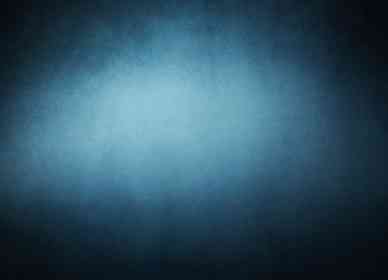 God and Salvation
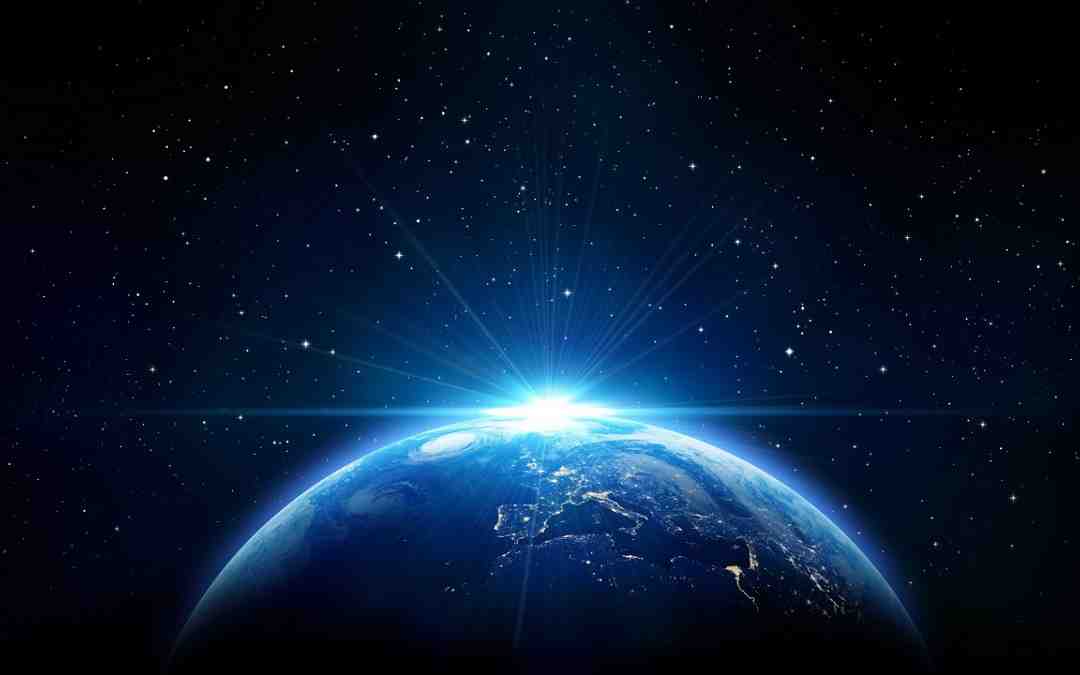 1 Tim 2:3-4 For this is good and acceptable in the sight of God our Savior,  who desires all men to be saved and to come to the knowledge of the truth.
1 Timothy 2:1-6